Методические подходы к оценке дублирования статистических форм и показателей
К заседанию НМС Росстата
Олег Александров, директор ЦЭФК Групп
Основные причины дублирования статистических форм и показателей
отсутствие инструментов, позволяющих отследить, в каких целях вводились статформы и данные, насколько они позволяют решить поставленные задачи
отсутствие обязанности субъектов статучета по предоставлению первичных данных органам власти и местного самоуправления для повторного использования (следствие: дублирование показателей в формах разных субъектов статучета)
необходимость в получении предварительных данных в ранние сроки с последующим уточнением данных 
различия в методологии расчета одних и тех же показателей, установленные в НПА (например, различия в бухгалтерском и налоговом учете и т.д.)
необходимость обеспечения сопоставимости ряда данных при изменении методологии расчета показателей
отсутствие нормативной и методологической базы, регулирующей устранение дублирования показателей и форм в случае выявления такого дублирования
отсутствие механизма (методики) выявления дублирования форм и показателей на стадии введения новых показателей, форм статистической отчетности, статистических работ в составе ФПСР
2
Основные ситуации дублирования статистических форм и показателей
Дублирование форм по признаку многократного представления статистической информации в течение отчетного периода
Дублирование форм по признаку представления форм статистической отчетности в несколько мест
Дублирование форм по признаку содержания собираемых показателей в других формах или в других источниках
Полное дублирование наименований показателей (в т.ч. с учетом синонимов)
Частичное дублирование наименований показателей
3
Подходы к этапам оценки дублирования форм и показателей статистической отчетности
Этап 1. Проведение оценки дублирования форм статистической отчетности
1.1 Выявление дублирования по признаку многократного представления статистической информации в течение отчетного периода и принятие решения по итогам оценки
Выявление форм статистической отчетности, информация по которым представляется с различной периодичностью одним и тем же кругом респондентов 
(объектов наблюдения в соответствии с классификацией АС ГС ОФСН)
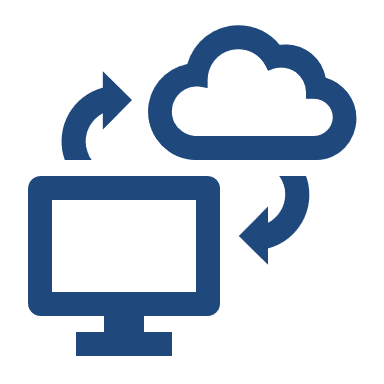 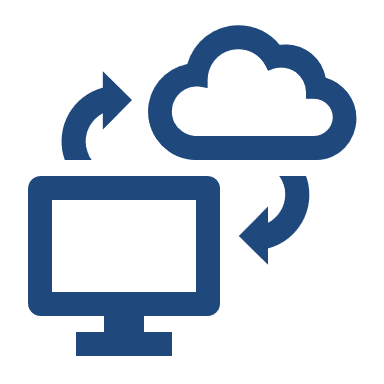 Оценка наличия (отсутствия) различий в перечне статистических показателей, информация по которым представляется с различной периодичностью
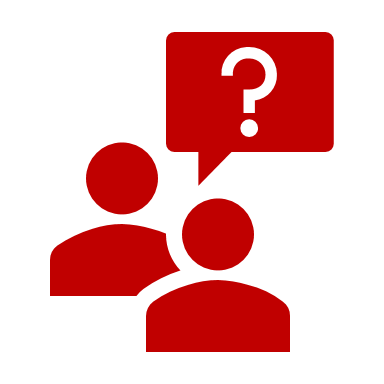 Оценка наличия (отсутствия) различий в методике расчета статистических данных при представлении форм с различной периодичностью
Исключение повторного представления респондентами данных, которые могут быть рассчитаны на основе ранее представленной информации
4
Подходы к этапам оценки дублирования форм и показателей статистической отчетности
Этап 1. Проведение оценки дублирования форм статистической отчетности
1.2 Выявление дублирования по признаку представления форм статистической отчетности в несколько мест и принятие решения по итогам оценки
Выявление форм статистического наблюдения, адресатами представления первичных данных по которым является более чем одна организация
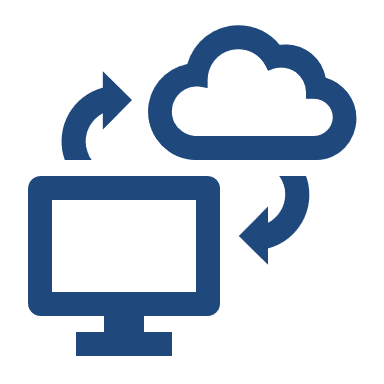 Анализ перечня выявленных форм и определение одного ответственного субъекта статистического учета
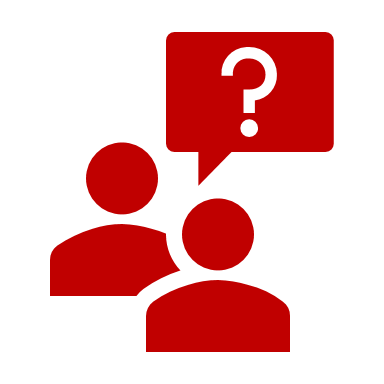 Реализация возможности повторного использования первичных данных для различных целей органами власти и местного самоуправления
5
Подходы к этапам оценки дублирования форм и показателей статистической отчетности
Этап 2. Проведение оценки дублирования показателей статотчетности
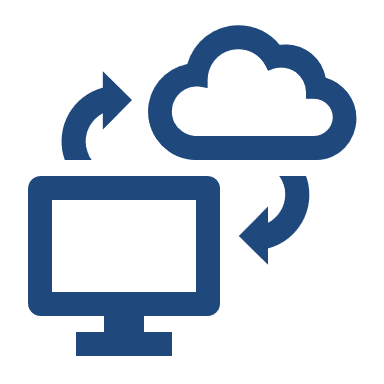 2.1 Выявление дублирования на основе семантического анализа наименований статистических показателей и их атрибутов
Канонизация наименования показателя (исключение «стоп-слов», все слова в начальной форме)
Выявление наличия (отсутствия) синонимов в наименовании показателя
Выявление наличия (отсутствия) возможных вариантов значений для атрибутов показателя (единицы измерения, разрез данных)
Поиск и сопоставление показателя и его атрибутов (с учетом возможной синонимичности) в базе показателей и выявление случаев полного либо частичного дублирования.
6
Подходы к этапам оценки дублирования форм и показателей статистической отчетности
Частичное дублирование
Полное дублирование
- Наименования показателей содержат все слова, включенные в канонизированную формулировку показателя (либо синонимы этих слов в соответствии со словарем синонимов);
-	Наименования показателей не содержат иных слов (за исключением стоп-слов);
-	Показатели имеют те же атрибуты (с учетом синонимов атрибутов)
- наличие в формулировке потенциального показателя-дубля всех слов, включенных в каноническую формулировку показателя (либо синонимов этих слов в соответствии со словарем синонимов) 
- соответствие минимально заданному уровню сходства представленных в канонической форме наименований показателей (за исключением слов либо словосочетаний, являющихся синонимами) по Джаро (расстояние Джаро не менее 0,5)
Проведение экспертного анализа показателей
7
Алгоритм оценки дублирования форм и показателей статистической отчетности
Этап 2. Проведение оценки дублирования показателей статотчетности
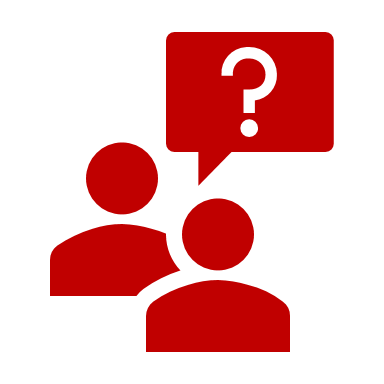 2.2 Оценка дублирования статистических показателей и их атрибутов на основе экспертного анализа и принятие решений по итогам оценки
Критерии экспертного анализа дублирования
по единицам измерения,
по источникам информации (классификаторам),
по источнику данных (дублирование в формах различных ведомств, базах),
по категориям (группам) респондентов
для различных видов совокупности (сплошное/выборочное наблюдение),
по периодичности сбора,
по методике его исчисления,
в разрезе различных видов деятельности,
по источникам его формирования (расчета).
При соответствии признакам дублируемости остается один показатель (дубли исключаются)
8
Оценка дублирования статистических показателей (семантический анализ)
Информационная база: 5923 статистических показателя (267 рубрик)
Частота случаев дублирования в базе действующих показателей Росстата по рубрикам, %
Зафиксировано 126 случаев полного дублирования наименований показателей в 29 рубриках.
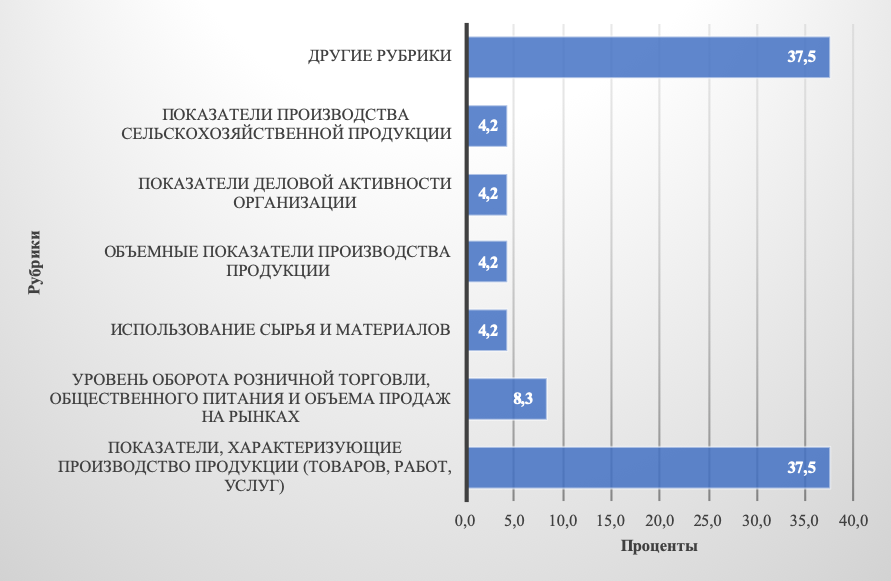 61,9% случаев дублирования выявлено в ГАС «Управление», 38,1% - в базе данных действующих показателей Росстата
9
Примеры. Оценка дублирования форм статистической отчетности
10
Примеры. Оценка дублирования статистических показателей (семантический анализ)
Примеры полного дублирования показателей в канонизированной форме
Требуется экспертный анализ дублируемости показателей
11
Примеры. Оценка дублирования статистических показателей
12
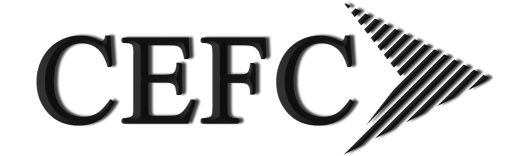 ЦЭФК Групп. Проектируем будущее
г. Москва, ул. Садовая-Кудринская, 11/1, офис 410-414 
E-mail: cefc@cefc.ru | www.cefc.ru | +7 499 753 00 71